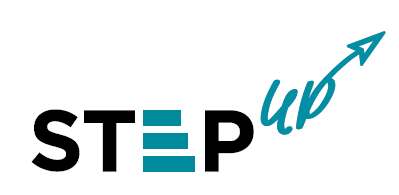 Erasmus+ အဆင့္ျမင့္ပညာေရးတြင္ စြမ္းရည္ျမွင့္ျခင္းအစီအစဥ္
ထုိင္းႏုိင္ငံႏွင့္ျမန္မာႏုိင္ငံ၏ ယုိယြင္းေနေသာစီးပြားေရးအေျခအေနတြင္ ဆန္းသစ္ေသာ လူမႈအက်ိဳးျပဳစြန္႔ဦးတီထြင္ စီးပြားေရးအေလ့အက်င့္ေကာင္းမ်ားကို ခုိင္မာေစျခင္း
စီမံကိန္းအမွတ္ - 609711-EPP-1-2019-1-AT-EPPKA2-CBHE-JP 
စီမံကိန္းကာလ - ၃၆ လ (ဇန္န၀ါရီ ၁၅ ရက္ ၂၀၂၀ ခုႏွစ္မွ - ဇန္န၀ါရီ ၁၄ ရက္ ၂၀၂၃ ခုႏွစ္ထိ)
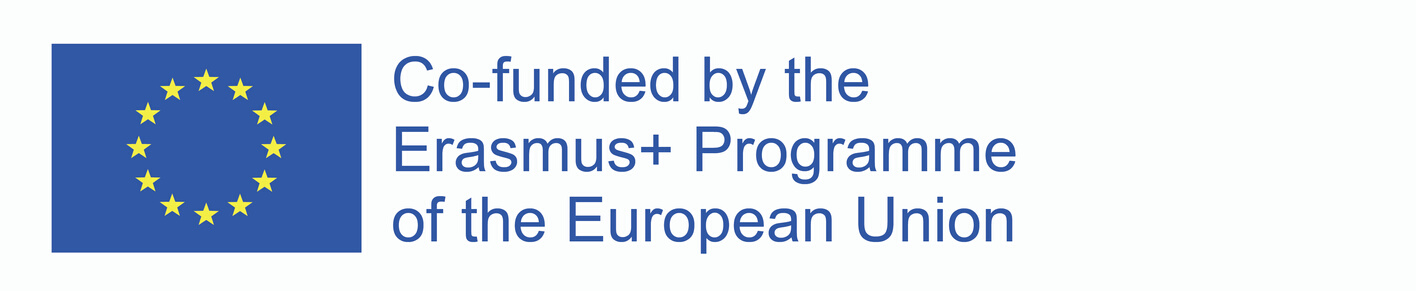 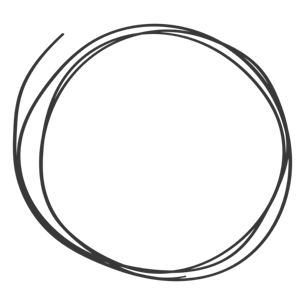 ต้อนรับอย่างอบอุ่น
ႀကိဳဆိုပါတယ္
Serdeczne powitanie
warm welkom
Herzlich Willkommen
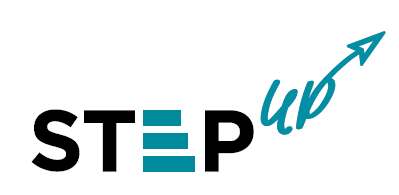 2
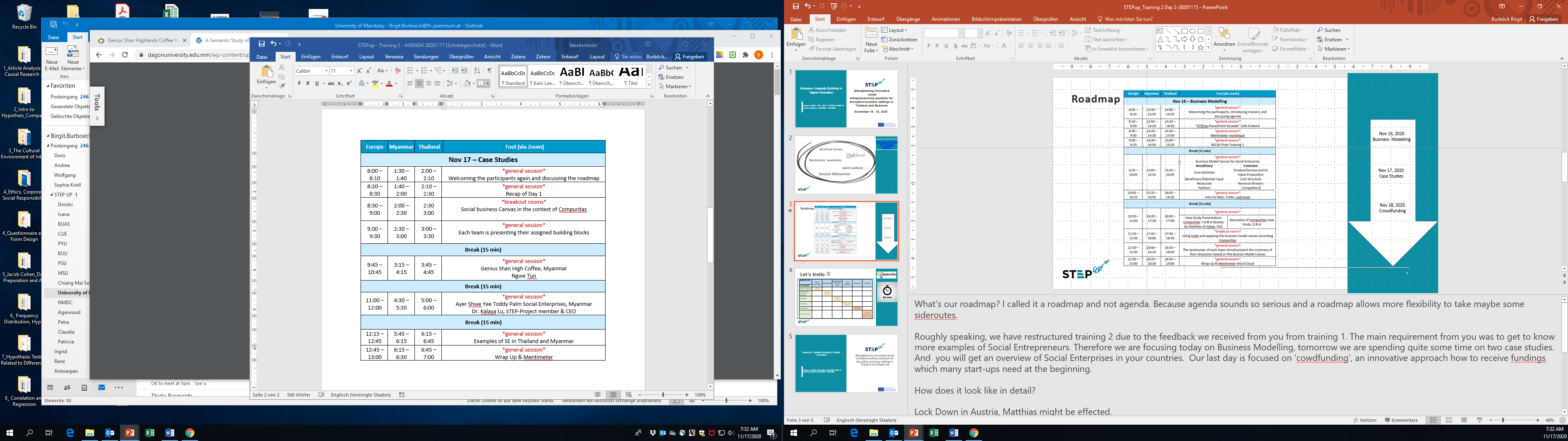 အစီအစဥ္
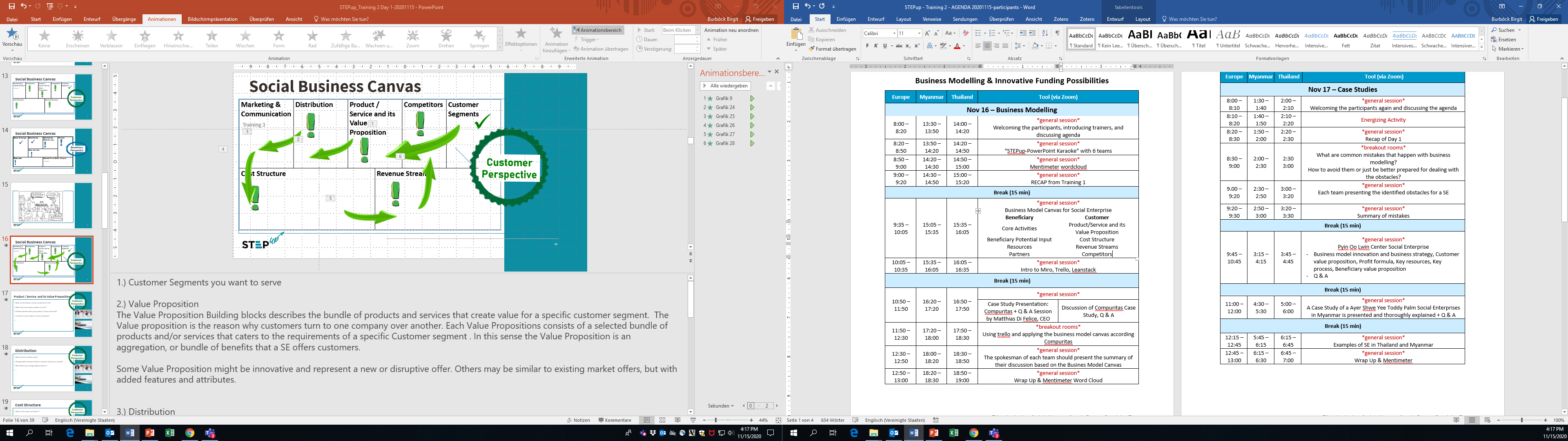 Nov 16, 2020
Business  Modelling
Nov 17, 2020
Case Studies
Nov 18, 2020
Crowdfunding
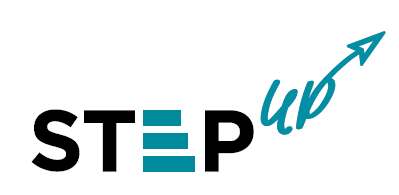 3
မေန႔ကဘာေတြလုပ္ေဆာင္ခဲ့ၾကပါသလဲ။
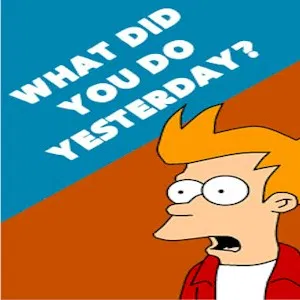 Source: https://teachermarkexpress.com/what-did-you-do-yesterday/
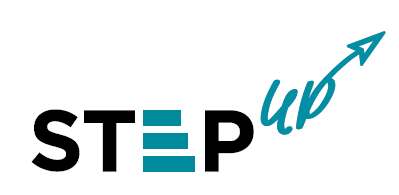 4
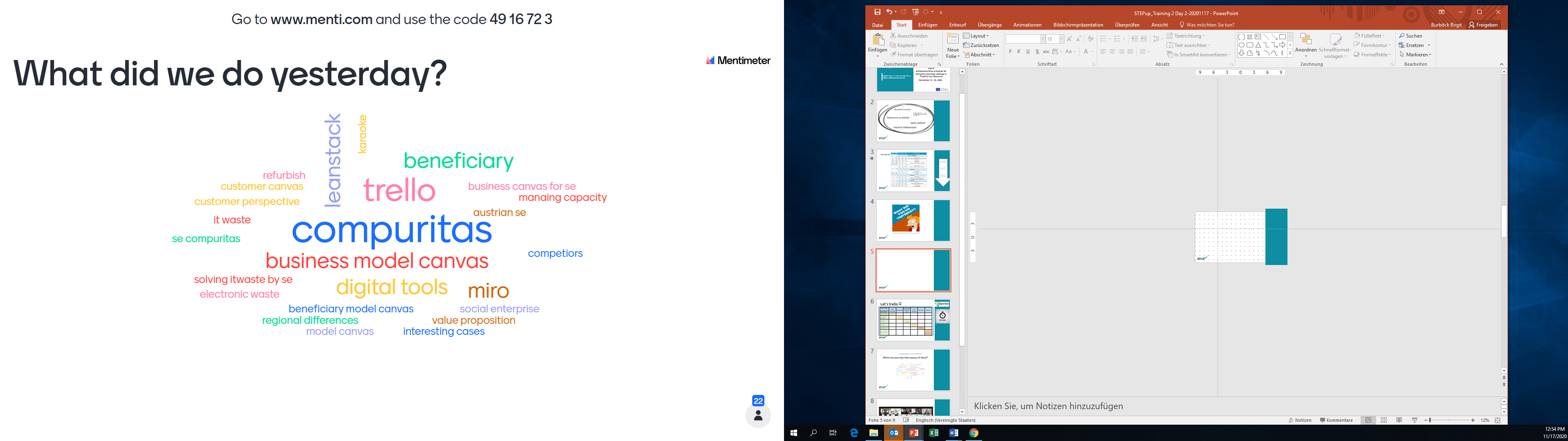 မေန႔ကမိမိတို႔ဘာလုပ္ခဲ့ၾကပါသလဲ။
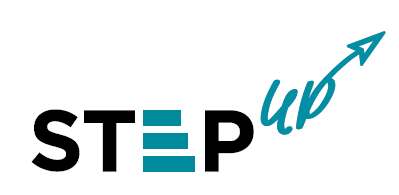 5
Trello လုပ္ၾကည့္ရေအာင္ 
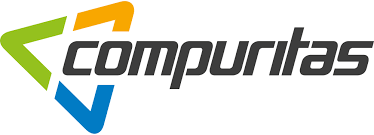 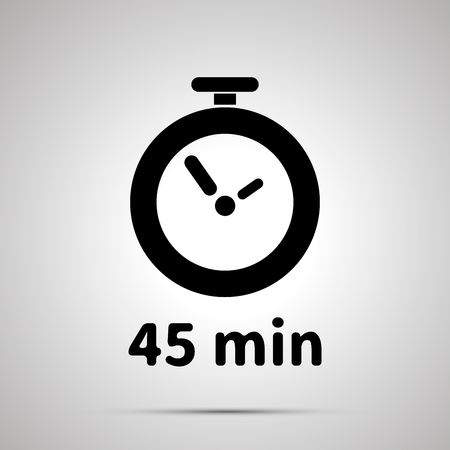 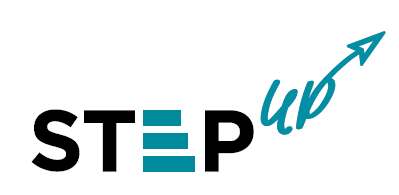 6
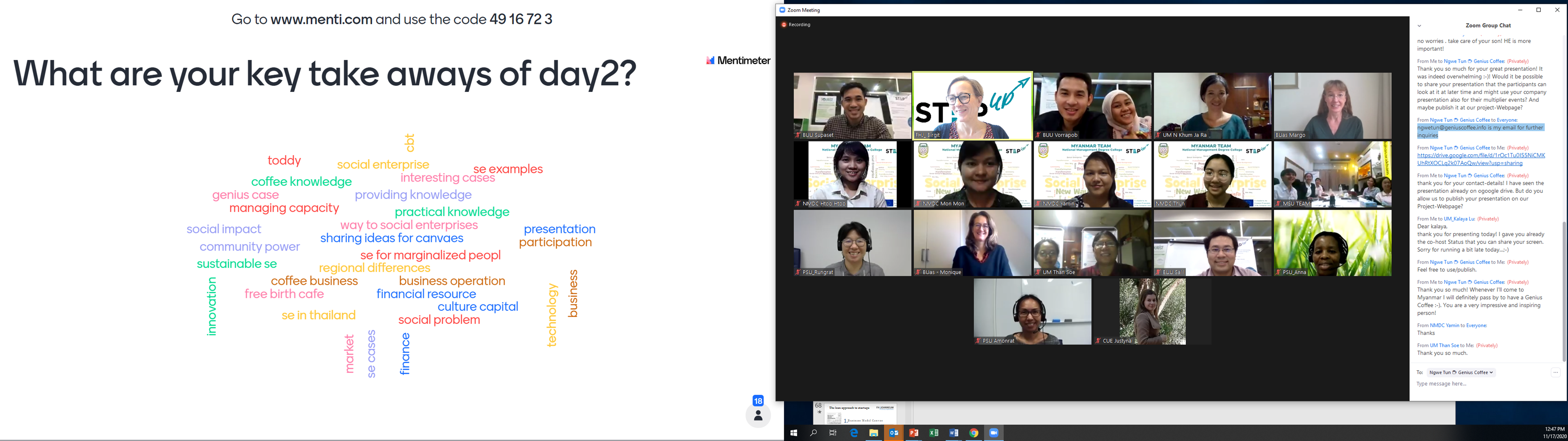 ဒုတိယေန႔သင္တန္းကေန ဘာေတြရလိုက္ပါသလဲ။
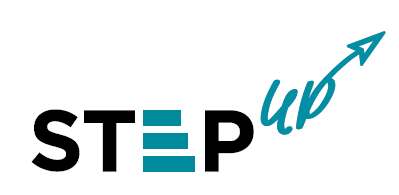 7
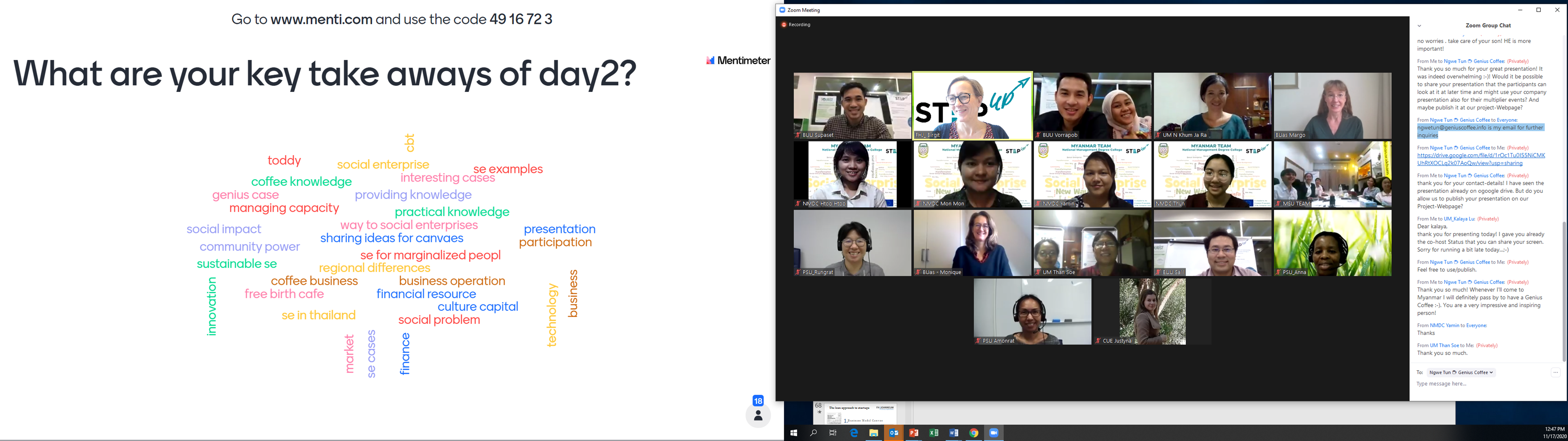 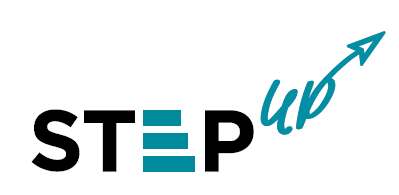 8
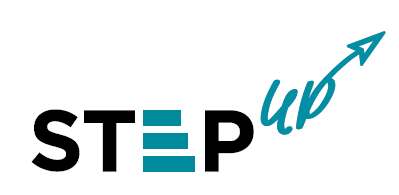 Erasmus+ အဆင့္ျမင့္ပညာေရးတြင္ စြမ္းရည္ျမွင့္ျခင္းအစီအစဥ္
ထုိင္းႏုိင္ငံႏွင့္ျမန္မာႏုိင္ငံ၏ ယုိယြင္းေနေသာစီးပြားေရးအေျခအေနတြင္ ဆန္းသစ္ေသာ လူမႈအက်ိဳးျပဳစြန္႔ဦးတီထြင္ စီးပြားေရးအေလ့အက်င့္ေကာင္းမ်ားကို ခုိင္မာေစျခင္း
စီမံကိန္းအမွတ္ - 609711-EPP-1-2019-1-AT-EPPKA2-CBHE-JP 
စီမံကိန္းကာလ - ၃၆ လ (ဇန္န၀ါရီ ၁၅ ရက္ ၂၀၂၀ ခုႏွစ္မွ - ဇန္န၀ါရီ ၁၄ ရက္ ၂၀၂၃ ခုႏွစ္ထိ)
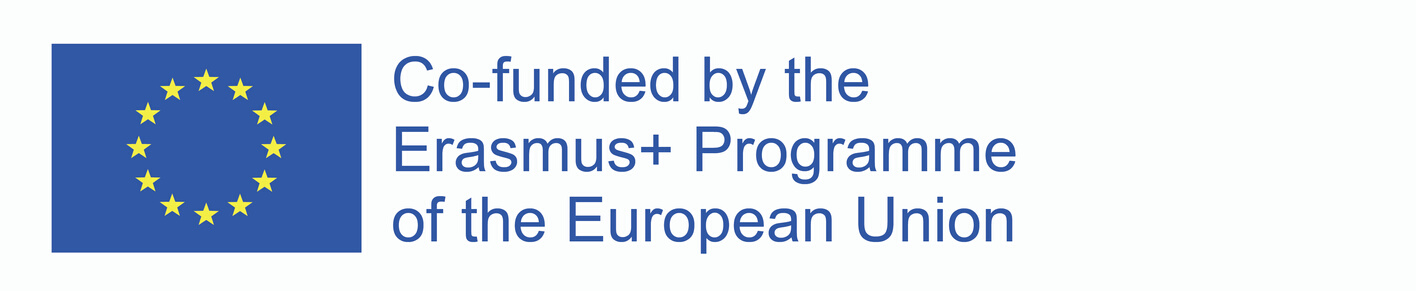